PMWG Readmissions Sub-group
04/30/2019
Medicare Waiver Test: At or below National Medicare Readmission Rate by CY 2018
YOU DID IT! CONGRATULATIONS, MARYLAND HOSPITALS!
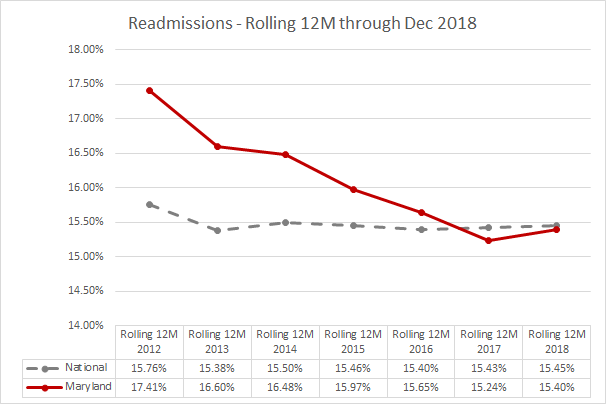 Data are currently available through December 2018
Agenda
Lit Review (MedPAC, MPR, HQI)
Existing Measure edits
Incl. of Oncology Patients due to Planned Admission logic
Inclusion/Exclusion of AMA Patients
Shrinking Denominator of Eligible Discharges
Status Update:
Benchmarking
Social Determinants of Health (SDOH)
Descriptive analyses of SDOH
Regression Model to quantify additional risk
Non-traditional Measure(s)
Excess Days in Acute Care (EDAC)
Population-based readmission measure
Literature Review and Descriptive Statistics
[Speaker Notes: Andi]
MPR Literature Review Topic Areas
Readmission correlation with other Quality measures (?)
Per capita or population-based readmission measures:  a per capita readmission rate is related to both admission and readmission rates within a geographical area; often used in combination with other types of avoidable admissions.
The relation of readmissions to emergency department (ED) use or observation stays: Most studies found the reduction in readmission rates has been accompanied by decreases in admissions and  increases in ED and observation stays (not resulting in admission); other factors besides avoiding readmissions may be driving general increases in use of ED and observation stays.
The significance of different follow-up periods for readmission: 
Shorter interval more in hospital control, and longer interval more population focused
High performers on readmits are consistent regardless of interval
MPR Literature Review Topic Areas
Alternative measures of post-discharge health care use:   
Measure of ED visits following discharge analogous to readmission rates, reflects the need for post-acute care but is not sensitive to the admitting decision of the ED. 
CMS measure- Excess Days in Acute Care (EDAC) 
 “Home Time” measure challenge- hospitalizations and SNF stays can be beneficial for a patient to subsequently maintain independence 
Identifying a target readmission rate:   The proportion of readmissions classified as avoidable ranged from 5 to 79 percent; “avoidable” readmissions however can be defined differently depending on whether you want to count those that could have been avoided through better ambulatory care.
Another approach to identify target readmission rate is to consider effectiveness of interventions to reduce readmissions
[Speaker Notes: ; using this approach it is estimated 20-30 percent of readmissions are preventable.]
MedPAC Review of HRRP
1. Trends in HRRP
Raw-After HRRP enacted rate of decline for HF,PN, and AMI fast and statistically significant
Risk Adjusted-Fastest decline rate for HF, not statistically significant for PN and AMI

2. Observation Stays
Increased observation stays from 2011-2013 
Readmission rates declined substantially after controlling for growth in observation stays.
Changes in observation stays were similar for post discharge readmissions and those without prior admission
[Speaker Notes: 1b. Readmission rates for PN and AMI also dropped quickly between 2010-2016 , but difference is not statistically significant across different testing methods.

2a. Only 20-25% of readmissions decline could be accounted for by increase in outpatient observation stays (Medpac report 2016).  Repllicate 04/16
2a. Growth in observation stays within 30 days of discharge 22.2%; Growth in observation stays for those w/o prior admission 22.1%

Note: Not aware of literature that has examined the growth in ED visits after introduction of the HRRP. However, other issues have contributed to the increase in ED and observation stays, unclear as to what extent. 
RAC-challenged the medical necessity of hospital short stays, which we would expect to increase SOI in IPPS hospitals which is due to MS-DRG coding system
	b. higher coding of soi based on msdrg
	c.  coding incentives of prospective payment system]
MedPAC Review of HRRP Cont.
3. Mortality - concern that incentivizing lower readmission rates may correspond with adverse quality impacts
Time trend analysis and correlation analysis revealed raw rates of mortality increased for HF but declined for PN and AMI
Risk adjusted mortality rates declined for all conditions
[Speaker Notes: 3a. Increase may be due to decline in initial admissions and increase in SOI  (combination of in patient and post 30 day) 
3b. Evidence suggest that patients admitted in 2016 had higher ROM than 2010]
MedPAC Review of HRRP Cont.
4. Social Risk Factors and Readmissions
Hospitals with larger shares of low income medicare patients had higher readmission rates

Hospitals serving lower income patients had worse outcomes after controlling for patient mix

Hospitals with larger levels of low-income patients tended to improve readmission rates faster than other hospitals.
[Speaker Notes: 3. Individual effects, neighborhood effect, or both. (medicare payment advisory committee 2013).
explain what mix that actually was
give examples of some of the work done that may have contributed to the improved readmission rates faster (i.e, upstream focus, social health investments,...)]
Literature Review - Suggested Next Steps
Consider which national trends and studies to replicate with internal (All-Payer) Case-mix data or Medicare data 
Data limitations preclude immediate replication of mortality correlation study
Currently working on reviewing trends in ED Visits and Observation stays, acknowledging that both may be appropriate settings of care for re-visits under TCOC model.
[Speaker Notes: 1.
1. Replicate study using internal inpatient mortality data 
2. Replicate time trend analysis comparing 2010-2016 readmission rates as opposed to 2010-2014.
Write out steps for replicating Readmission Rates versus ED/OBS and build plan for how to replicate within Maryland (2012-2016)
3. Model hospital performance against a similar peer group of low income patients using an alternative threshold.

2.
3.]
Maryland Statewide Medicare FFS Data
Timeframe: Q4-2015 to Q3-2018
About HQI Data
Medicare Fee-For-Service (FFS) Data
Receive Parts A, B, and D claims on a quarterly basis in three-year timeframes on a 3-6 month delay 
Most recent quarters tend to vary from dataset to dataset due to the lag in claims processing 
Maryland comparisons to other states and national rates come from the National Coordinating Center (NCC), which are cut from a much larger dataset
Hospital utilization rates are based on our CMS evaluation measures
12
About HQI Data
13
YEARLONG SUMMARY
14
Heat Map of Readmissions per 1,000 Beneficiaries
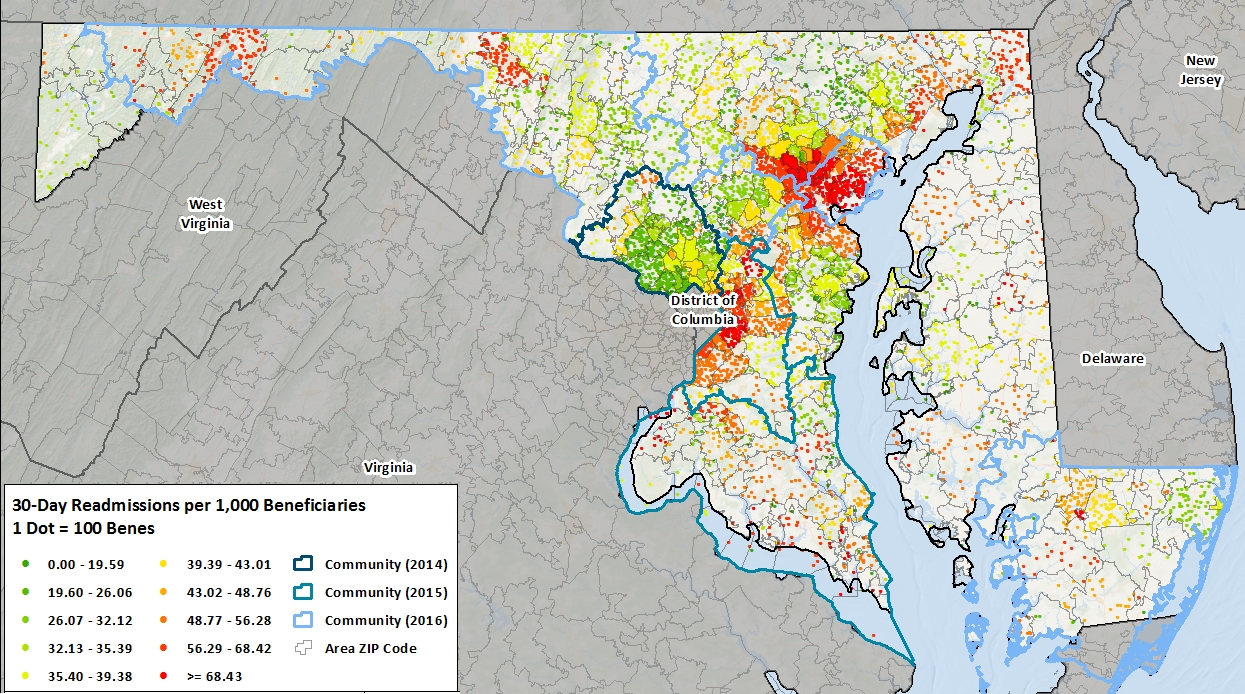 15
YEARLONG SUMMARY
% of Medicare Institutional Days Spent by Setting
% of Eligible Medicare Beneficiaries Receiving Vaccinations and Home Health Services
16
Readmission Rates by Demographics
Beneficiary Age Group
Beneficiary Sex and Race/Ethnicity
17
Readmission Rates by LOS and DD
Length of Stay (LOS)
Discharge Destination
18
YEARLONG SUMMARY
19
Top Discharge DXs Leading to Readmission
20
QUARTERLY TRENDS
21
QUARTERLY TRENDS
22
Contact Information
Carla Thomas
Director of Care Transitions
cthomas@hqi.solutions
Jennifer Cheng
Data Analyst
jcheng@hqi.solutions
23
This material was prepared by Health Quality Innovators (HQI), the Medicare Quality Innovation Network - Quality Improvement Organization for Maryland and Virginia, under contract with the Centers for Medicare & Medicaid Services (CMS), an agency of the U.S. Department of Health and Human Services. The contents presented do not necessarily reflect CMS policy. HQI|11SOW|20190329-135829
24
Potential Edits to Existing Measure
[Speaker Notes: Andi]
Oncology Cases
Currently excluded from RRIP due to historical concerns with planned admission logic 
For many cancer patients, readmission following hospitalization may be preventable and should be addressed to potentially lower costs and improve patient outcomes and quality of life.
Measure: 30-Day Unplanned Readmissions for Cancer Patients  (Seattle Cancer Care Alliance)
NQF endorsed, ID #3188
Used by CMS in Prospective Payment System-Exempt Cancer Hospital  Quality Reporting Program beginning with CY 2019 performance period, FFY 2021 program year.
Considers patients with an admission type of emergency or urgent within 30 days of an index admission as an unplanned readmission. 
Excludes patients readmitted for chemotherapy or radiation therapy treatment (defined as a principal diagnosis of chemotherapy or radiation therapy), or with disease progression (using a principal diagnosis of metastatic disease as a proxy) 
Staff is considering to include oncology patients moving forward; will request clinical experts to review planned admission logic and if needed have a call to discuss.
[Speaker Notes: Read again with context of CMS Planned Admission logic  vs. additional cancer-specific measure
Eligible Discharges that are deemed urgent/emergent (see Dianne’s email from Claudine) may include a lot of missing values]
Inclusion of Index Admissions where Patient leaves AMA
Currently included in RRIP and Medicare waiver metric
Considerable variability across hospitals in percent of patients leaving AMA
Decreased readmission rates slightly for all but 5 hospitals; average decrease statewide was 0.15 percentage points with largest decrease being about 0.5 percentage points
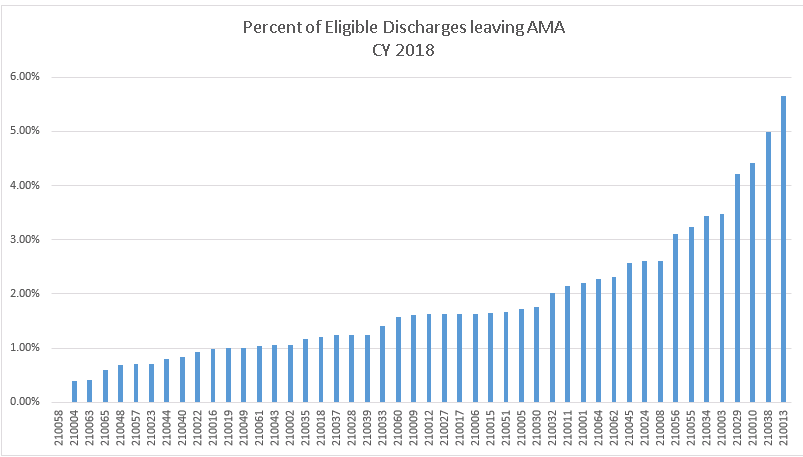 Bon Secours
[Speaker Notes: in powerpoint mark that Bon Secors highest, and statewide average of 1.59%]
Reasons for Leaving AMA
Based on focus group interviews of patients and providers at an academic medical center*, the following reasons for leaving AMA emerged:
drug seeking
pain management
other family or work obligations
wait time
doctor’s bedside manner
teaching-hospital status
communication
Discussion:  Should hospitals be held accountable for readmissions when patient leaves AMA?
*Onukwugha. E., et. al.  Reasons for discharges against medical advice:  a qualitative study.  Qual Saf Health Care. 2010 October
Reduction in Eligible Discharges over All-Payer Model
[Speaker Notes: Andi]
Denominator of Eligible Discharges over time
Eligible Discharges decreased from 538,603 to 472,385 during the All-Payer Model, 2013-2018
By-Hospital Trends
Concurrent SOI trends

Eligible Discharges decreased -4.37%, 2016-2018. Concurrent Expected Readmissions only decreased slightly at -0.20%, suggesting Case-mix increase is acknowledged in the case-mix adjustment.
By-Hospital Eligible Discharges over time
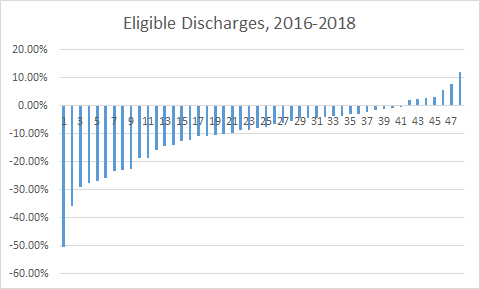 [Speaker Notes: lead to small hospital discussion - show example hospitals? consider how to designate in future meetings
Note 50% decline is Chestertown
Removed HC-Germantown with extraordinary increase
Sample hospitals due show variation, but lead to questions in ‘sample’ selection]
Impact of Case-Mix on Shrinking Denominator Concerns
Case-mix adjusted readmission rate = hospital observed to expected readmissions ratio multiplied by the statewide base readmission rate 
Expected and observed readmissions are based on the same denominator, thus the changes in the total admissions are reflected in both the observed and expected numbers.
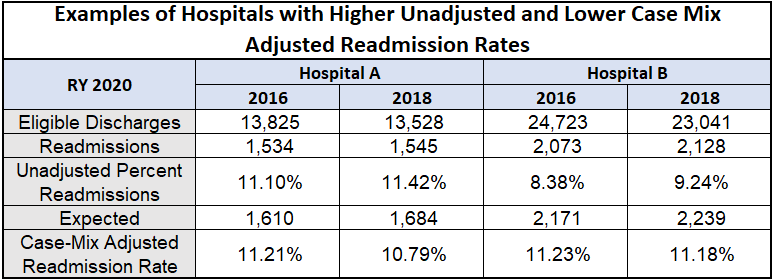 Severity of Illness over time
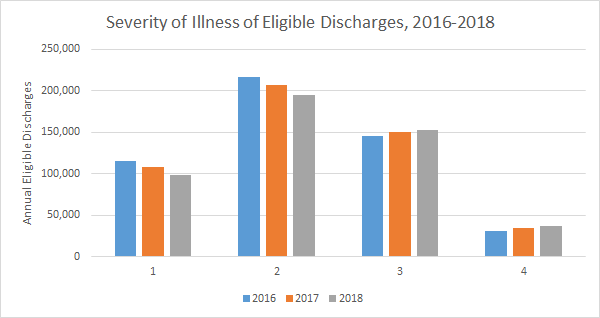 [Speaker Notes: add percentages]
Status Update on Priority Issue Areas
[Speaker Notes: Andi]
Benchmarking - Compare MD to Similar “Peer Groups”
Statewide Readmission Goal:  Benchmarking Maryland Performance
Subgroup goal:  Consider statewide goal for readmissions (currently National Unadjusted Medicare FFS Average)
1st  Step:  Compare Maryland performance to benchmark or comparison group
Status:  Currently working on several options for benchmarking that we plan to bring to subgroup over next several months.
Potential Medicare Benchmarks
MD vs Nation:
Maryland vs National performance on unadjusted waiver test (Current)
Maryland vs. National performance on CMS Hospital-wide readmission (HWR) measure (risk-adjusted)
MD vs. Peer Group:
MD hospital vs peer groups on CMS HWR measure using MPR Peer Groups
MD and matched counties on per discharge and per capita readmissions
[Speaker Notes: Alyson

National Performance:
Existing Measure (Waiver Test)
Other available measure (HWR)
Peer Group Performance:
Peer Group Defined as:
MPR 2016 designation
William MEDA definition
Readmission defined as:
Measure]
Potential Commercial/Medicaid Benchmarks
Commercial
Comparison of MD and matched counties on per discharge and per capita readmissions 
Medicaid
Within MD comparisons?  Differences across MCOs?  Other options?
All payer: Should we evaluate performance against the National Inpatient Sample (data lag)?
[Speaker Notes: Alyson]
Social Determinants of Health (SDOH) and Risk Adjustment
Readmissions by Age Group
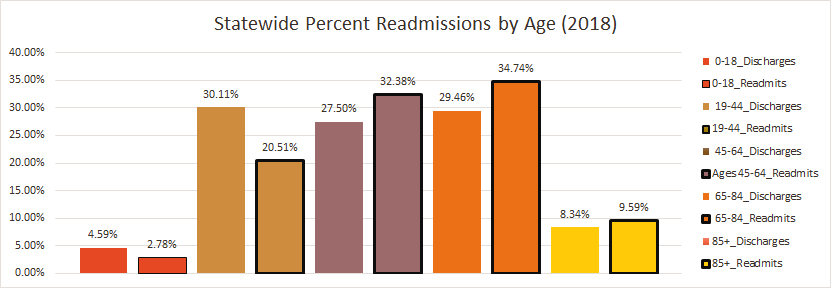 Readmissions by Gender
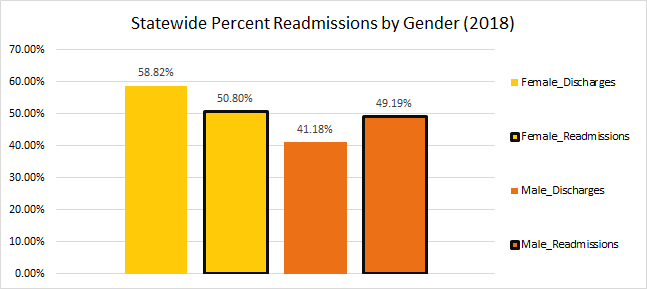 [Speaker Notes: Make font bigger]
Readmissions by Race Category
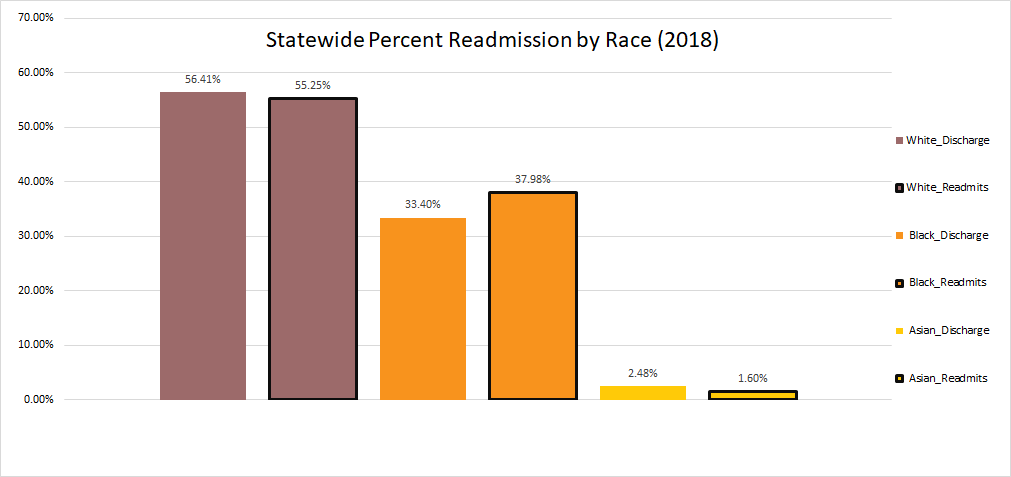 Conceptual model: Readmission and SDOH
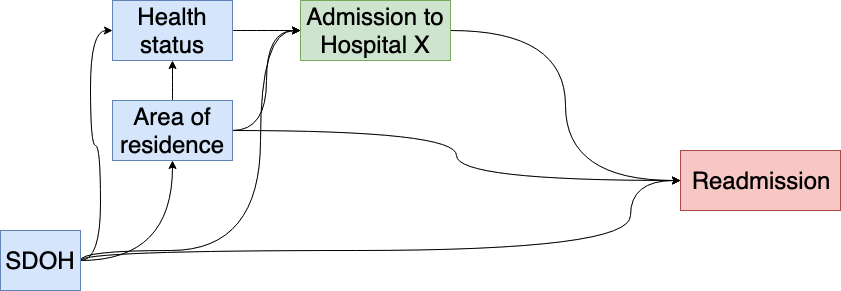 [Speaker Notes: Social determinants affect the neighborhood you live in, your health status, where you obtain medical care, and your risk of readmission.]
Percentage of black patients, by hospital
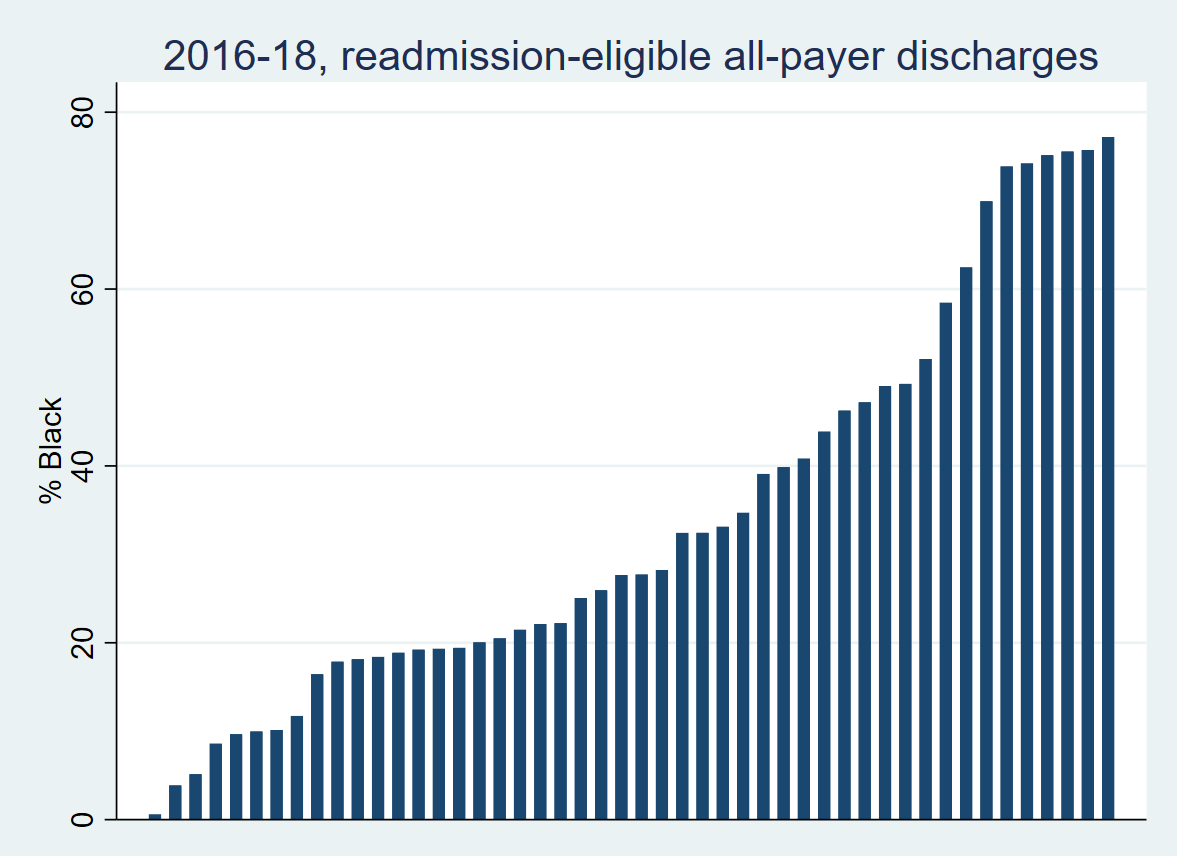 [Speaker Notes: Discharges with RACE = Black, year of data]
Variation in Medicaid status by hospital
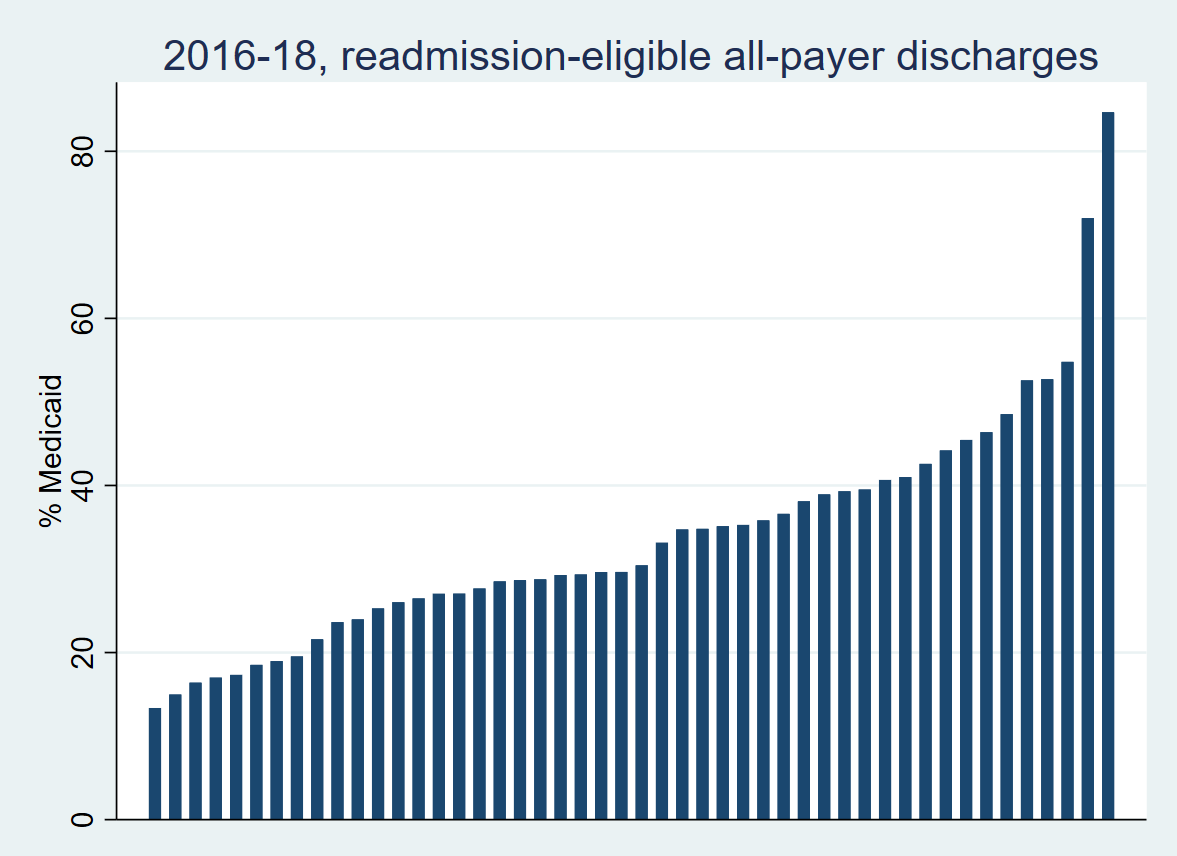 [Speaker Notes: Discharges with Medicaid; year for data]
Race, Medicaid, and readmission
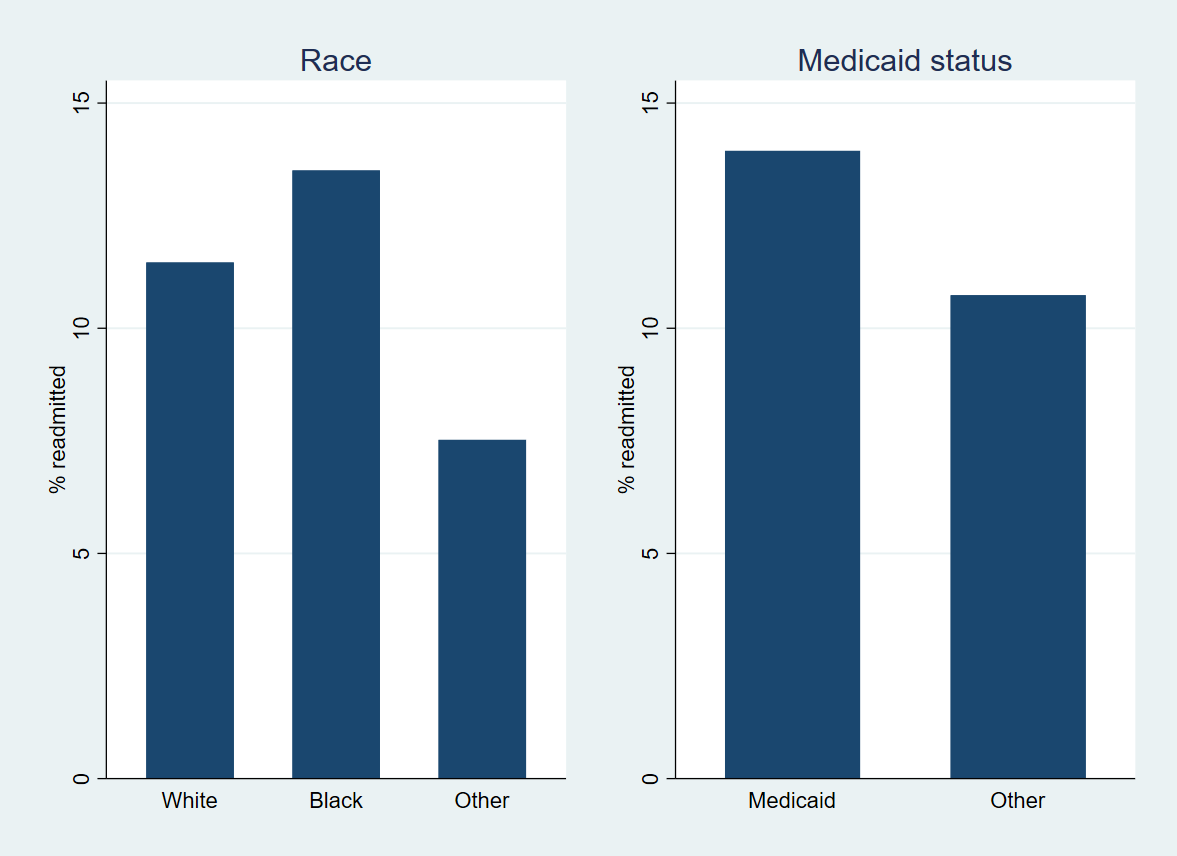 NQF panel recommendation
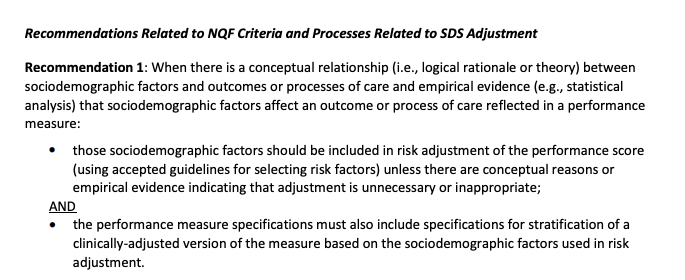 [Speaker Notes: Hospital choice and readmission share a common cause (SDOH). Without adjustment, the readmission O:E will be an inaccurate measure of the readmission risk patients face at a given hospital, and hospitals with SDOH-challenged populations will be inappropriately penalized, which may worsen disparities. Measuring improvement produces an accurate O:E, but leaves open the question of whether a hospital provides equal care to patients of all SDOH levels. We are interested in measuring and eliminating disparities.]
Available SDOH metrics
SES/Duals/Medicaid
Race
Area Deprivation Index
Index combining individual/area measures
Z-code (future consideration)
[Speaker Notes: Individual SDOH metrics like Medicaid eligibility and race are useful. Measures that reflect the patient’s home  environment, such as the Area Deprivation Index, provide information on different social determinants. However, producing hospital disparity measures for multiple social determinants may muddy performance. An index reflecting a number of SDOH components provides a single indicator of disparity.]
Conceptual model: Readmission and SDOH
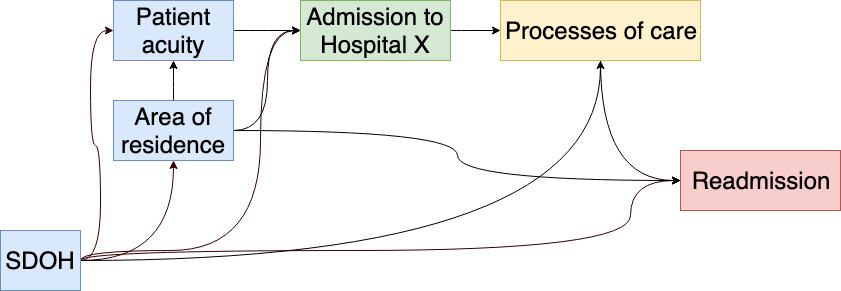 [Speaker Notes: Blue items represent factors in readmission that are determined prior to admission and are often beyond a hospital’s control. These are dependent on SDOH. However, we also need to understand the effect of SDOH on processes of care, which are under a hospital’s control. When social determinants impact processes of care, this produces disparities. In order to measure the disparity, we need to separate the effect of SDOH into two components. The first accounts for the effect of social determinants on hospital selection and readmission across all hospitals. The second addresses the question of whether a low-SDOH patient at a given hospital faces increased readmission risk as compared to a high-SDOH patient at the same hospital. This is the disparity metric. In other words, this approach separates the effect of the type of patients received by hospital from the effect of the hospital’s treatment of those patients.]
Key points
Unadjusted attainment will yield inaccurate comparison between hospitals
Improvement or adjustment by SDOH can conceal  disparities
We are working on a modeling approach that provides a hospital-specific disparity measure.
[Speaker Notes: Define confounder
Define multi-level model]
Non-traditional Readmission Measures
Readmissions:  Alternative Measures
RRIP - Currently single measure - All-cause readmission within 30-days; National HRRP has 6 condition-specific measures

Examples of Alternative Readmission Measures (Suggested by Stakeholders)
Per capita readmissions
NOTE Some have suggested Per Capita Admissions as alternative utilization measure
ED or OBS Re-visits
National Condition-Specific Measures
Readmissions within Shorter Window (7 days) or Longer Window (60 days)
eCQM for Readmissions

April SPOTLIGHT: Excess Days in Acute Care
Weighing Alternative Measure Inclusion
Should subgroup consider alternate/additional measures of readmissions?
Pros:  
May more holistically assess hospital performance;
May allow Maryland to assess observation stays and ED revisits;
May credit hospitals with better performance on population-based measures
Cons:  
Additional measures will make the program more complex;
Similar measures may lead to  duplication/overlap
Excess Days in Acute Care (EDAC)
Measure Description:  
Captures excess days that a hospital’s patients spent in acute care within 30 days after discharge. 
Measures incorporates the full range of post-discharge use of care (emergency department visits, observation stays, and unplanned readmissions). 
“Utilization of these services, for any reason, is disruptive to patients and caregivers, costly to the healthcare system, and puts patients at additional risk of hospital-acquired infections and complications.”
Condition Specific 3-year Medicare measure:  AMI, HF, Pneumonia (no all-cause available)
Hospital Compare began reporting July 2017 (AMI, HF) & July 2018 (pneumonia)
NQF endorsed; Risk adjusted using all Medicare claims for previous 12 months; non SES adjustment due to concerns on masking disparities
Various exclusions including AMA, planned readmissions
EDAC Results: Heart Attack (7/1/14-6/30/17)
National weighted average:  6.58 excess days per 100 discharges
Maryland weighted average: 8.68 excess days per 100 discharges
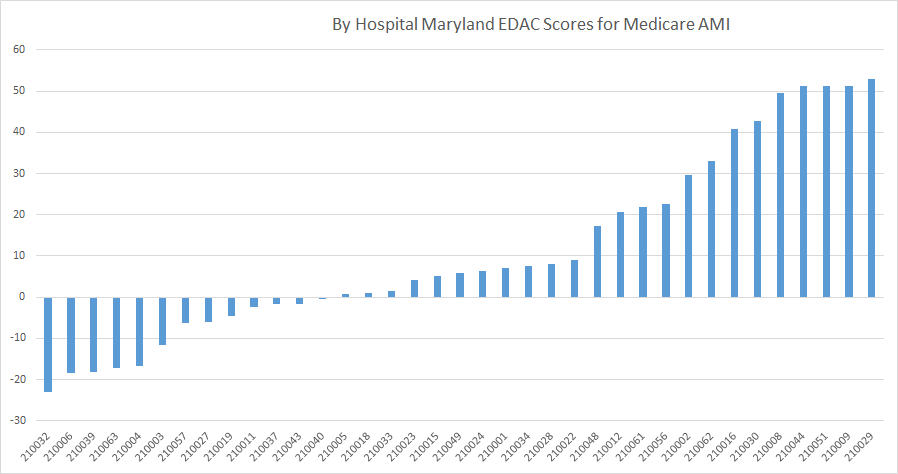 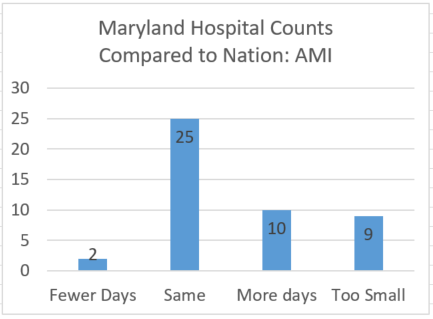 EDAC Results: Heart Failure (7/1/14-6/30/17)
National weighted average:  7.49 excess days per 100 discharges  
Maryland weighted average: 17.36 excess days per 100 discharges
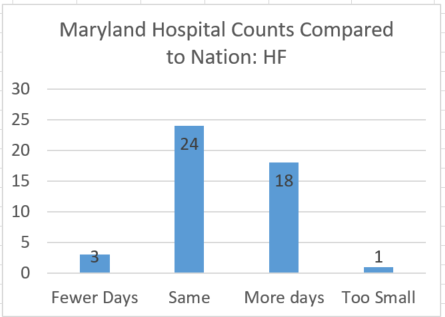 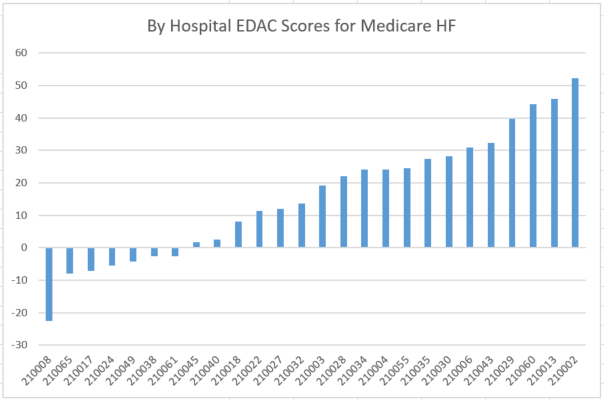 EDAC Results: Pneumonia (7/1/14-6/30/17)
National weighted average:  7.48 excess days per 100 discharges  
Maryland weighted average: 12.64 excess days per 100 discharges
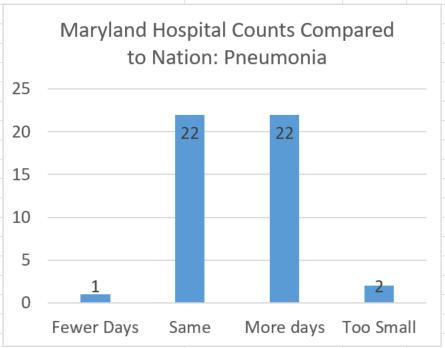 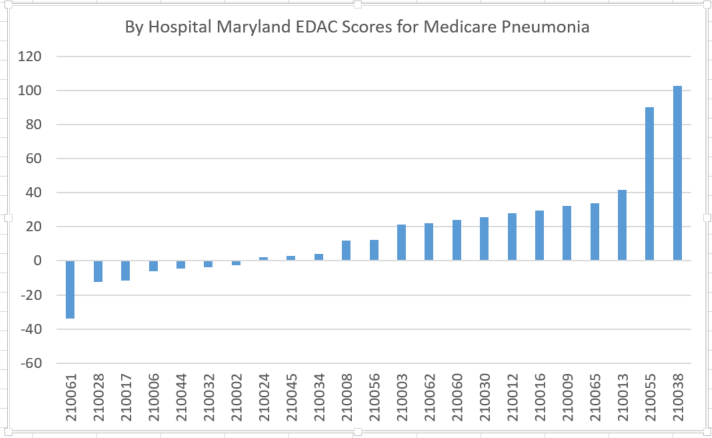 Next meeting and conclusion
Next meeting is Tuesday, May 28

Topics may include:
Benchmarking Update
Progress on Potential Risk Adjustment Model
Updates to Statewide Target Methodology/Forecasting
Additional Modeling of non-traditional measures?